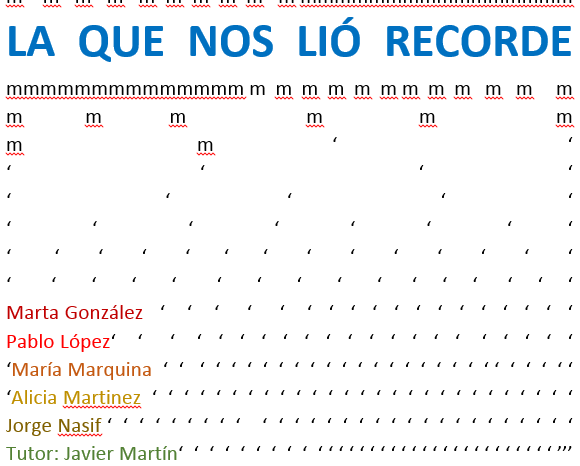 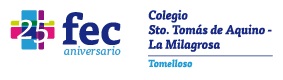 Nos liamos con el signo menos
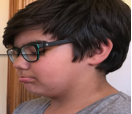 Menos para restar
Menos para indicar que un entero es negativo
¿Cuál será mejor cambiar?
Este estudio lo dirá:
Aquel que reduzca más los de fallos de los alumnos.
ALTERNATIVAS
CAMBIAR EL SIGNO MENOS DE LA RESTA POR SU ANTECEDENTE HISTÓRICO: 
m
minus
CAMBIAR EL SIGNO MENOS DEL NÚMERO ENTERO NEGATIVO
AQUÍ APARECE RECORDE
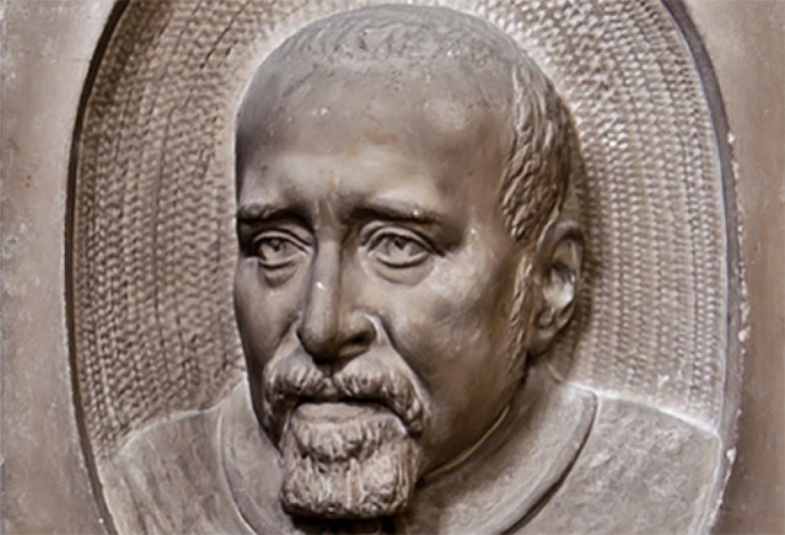 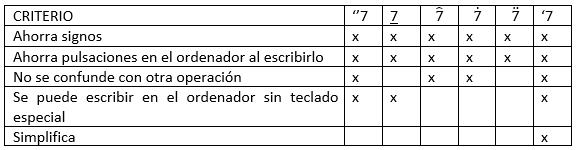 Elegimos éste
(-5) – (-3)= (-2) tiene 14 pulsaciones mientras que ‘5-‘3=’2 sólo tiene 8 pulsaciones o sea, el 75% menos.
OBTENCION DE DATOS: EL CUESTIONARIO
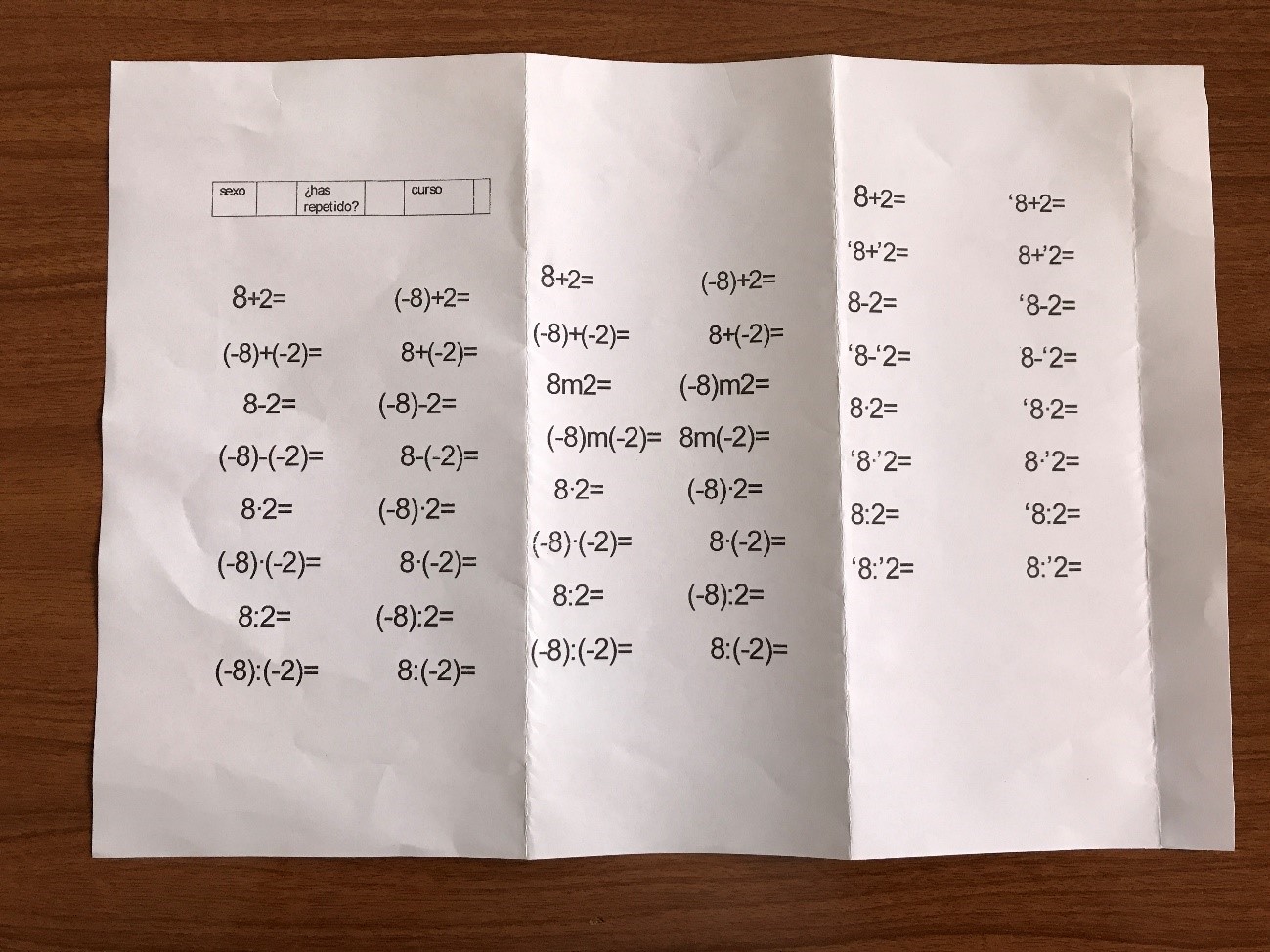 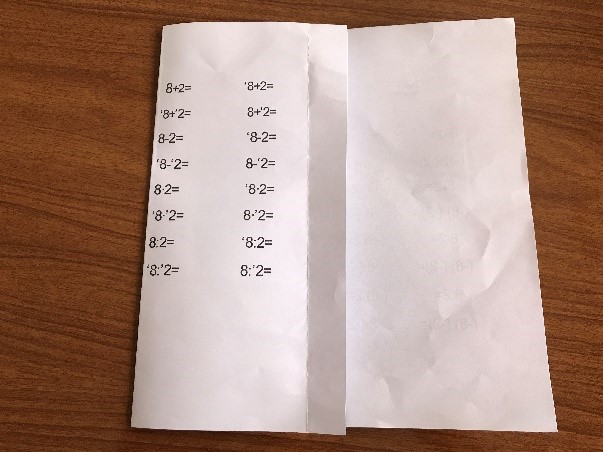 DOBLAR
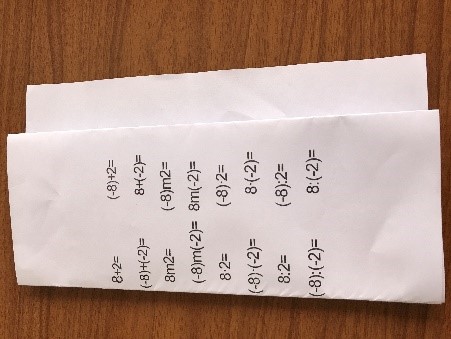 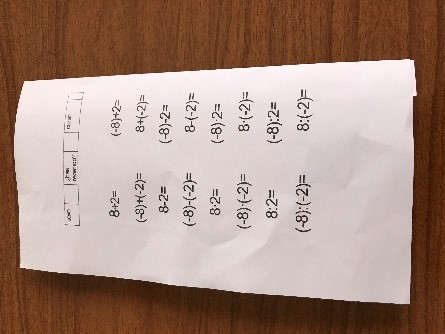 RELLENAR
AL ORENADOR
RESULTADOS OBTENIDOS
El uso del apóstrofe reduce el numero de errores
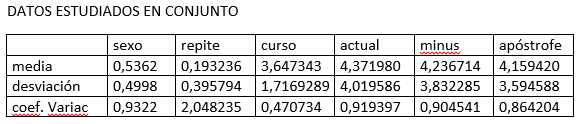 CONCLUSIONES POR SEXO
A los chicos le beneficia más el apóstrofe que a las chicas
CONCLUSIONES POR REPETIDORES O NO
A los repetidores no les va muy bien el cambio
CONCLUSIONES POR CURSO
En sexto de primaria y primero de eso
el apóstrofe reduce los fallos
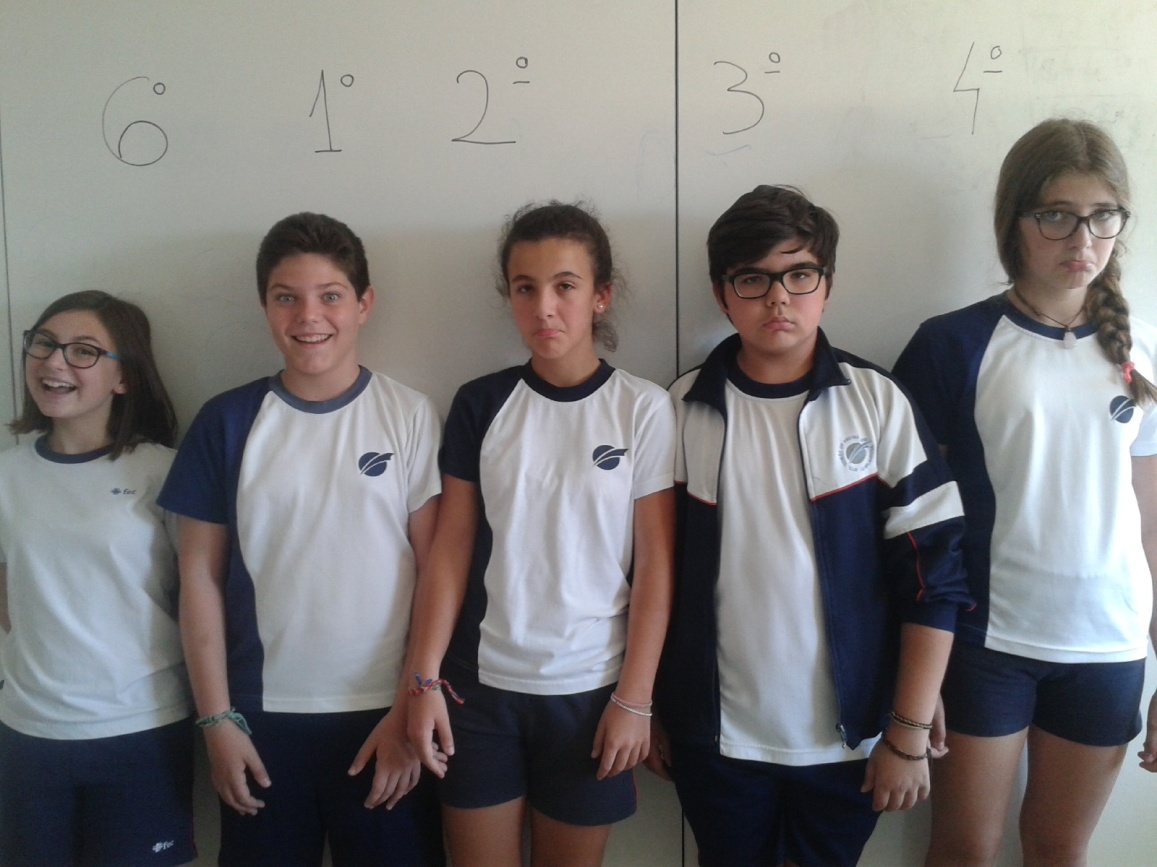 CONCLUSIONES POR NUMERO DE FALLOS
Los que más fallan actualmente,
mejoran con el apóstrofe.
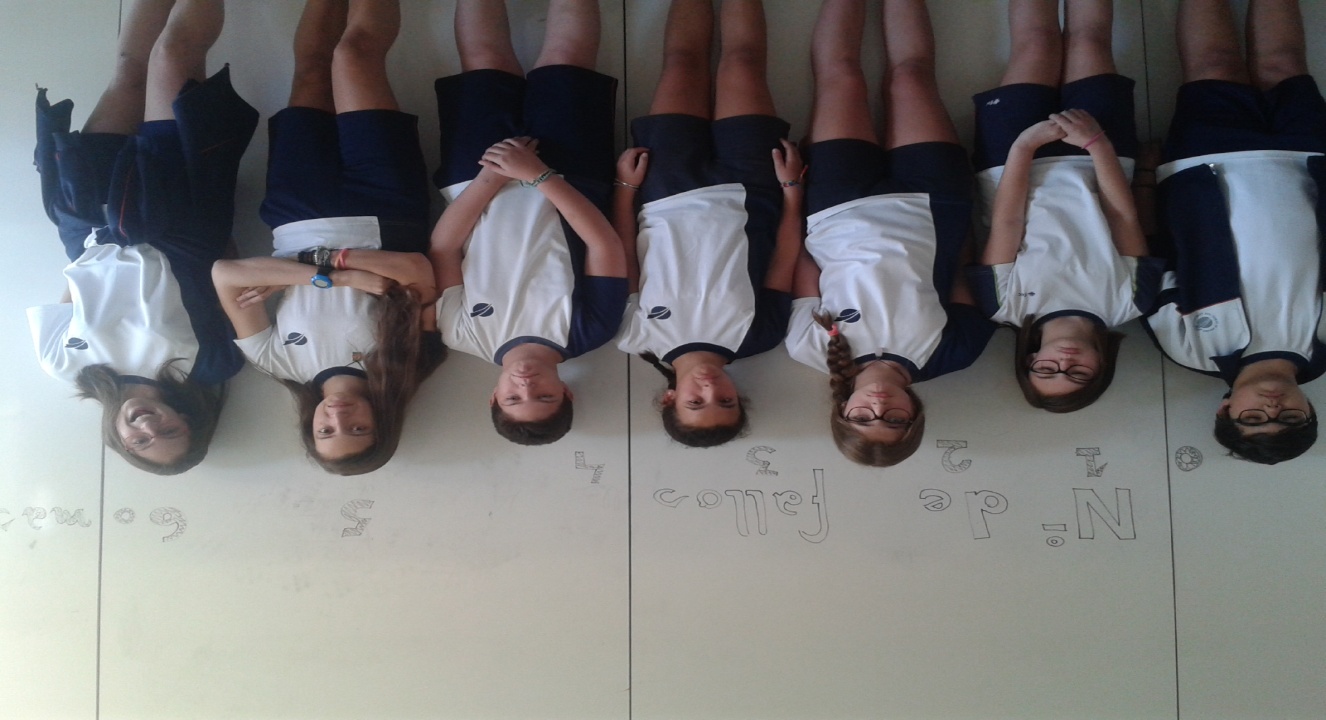 RESULTADOS DEL TRABAJO
El signo alternativo ‘ en vez del -, beneficia a los alumnos que más fallan.
Con dos minutos de explicación los alumnos de 6º de primaria y 1º de ESO han logrado mejores resultados. 
A los chicos le va bien el cambio y a las chicas no les perjudica.
Otros resultados que hemos obtenido sin buscarlos:
Las chicas fallan de media más que los chicos
La velocidad a la que se aprende a operar con números enteros: en cinco cursos se bajan 8 fallos.
CAMBIAR EL SIGNO MENOS POR UN APÓSTROFE MEJORA LOS RESULTADOS.
“Si tú quieres mejorar, el signo has de cambiar”
Difusión
1. Prensa local
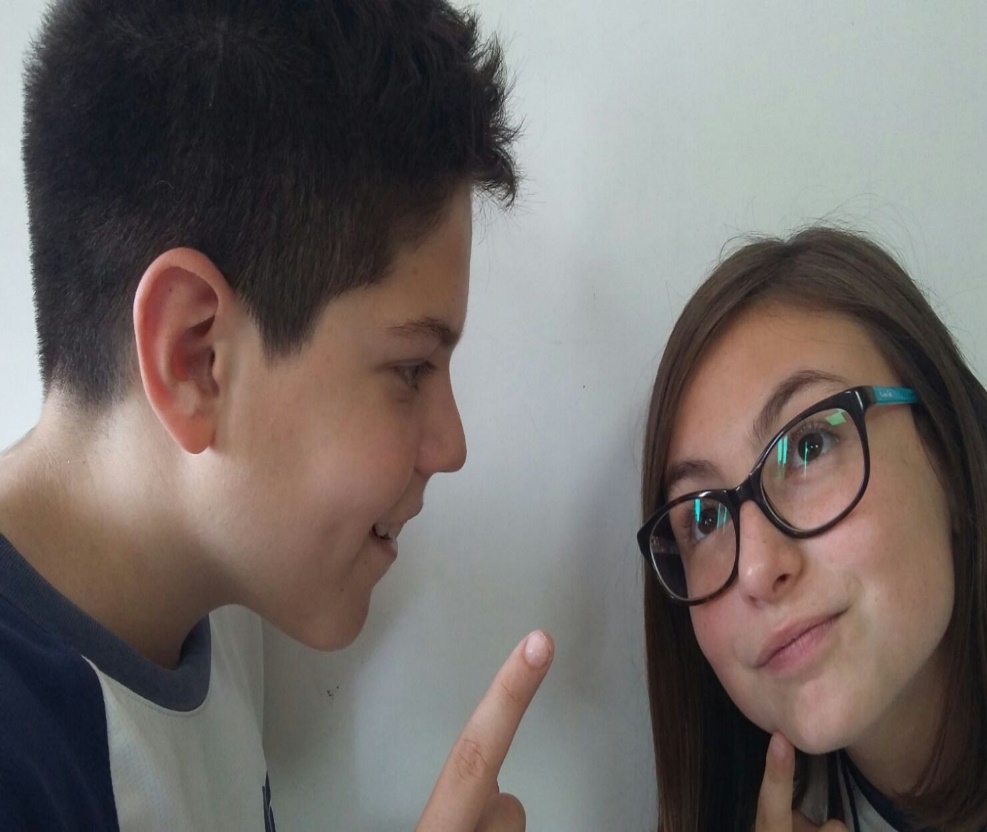 Difusión
2. Centros educativos
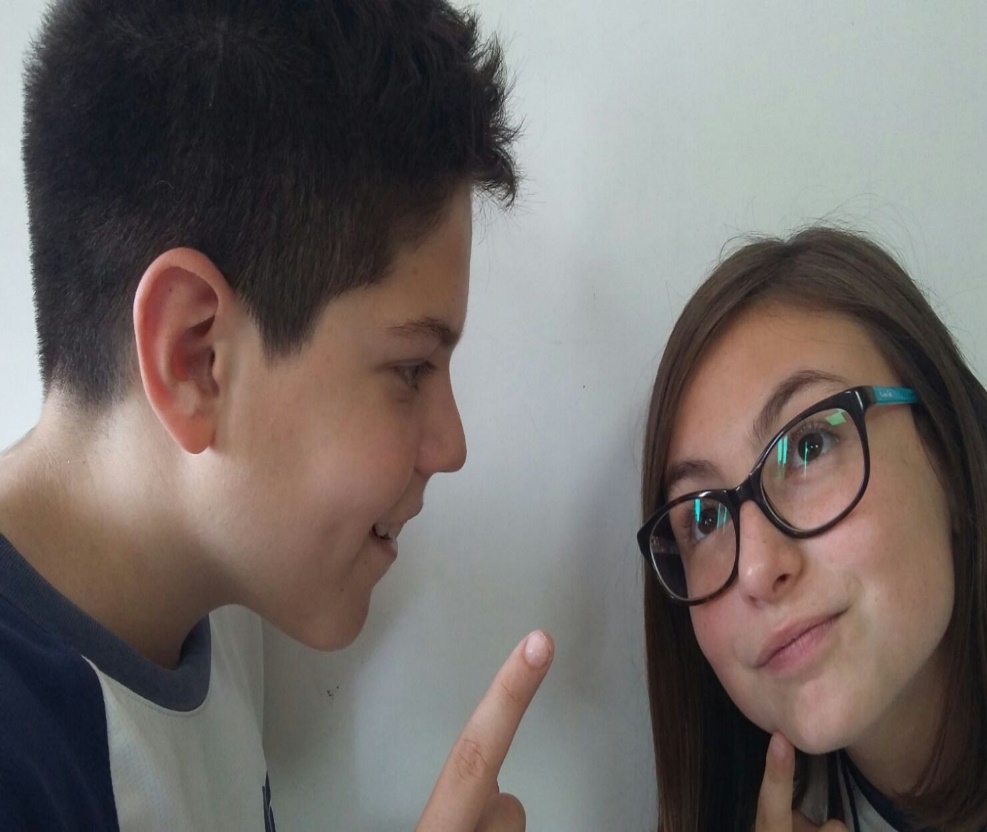 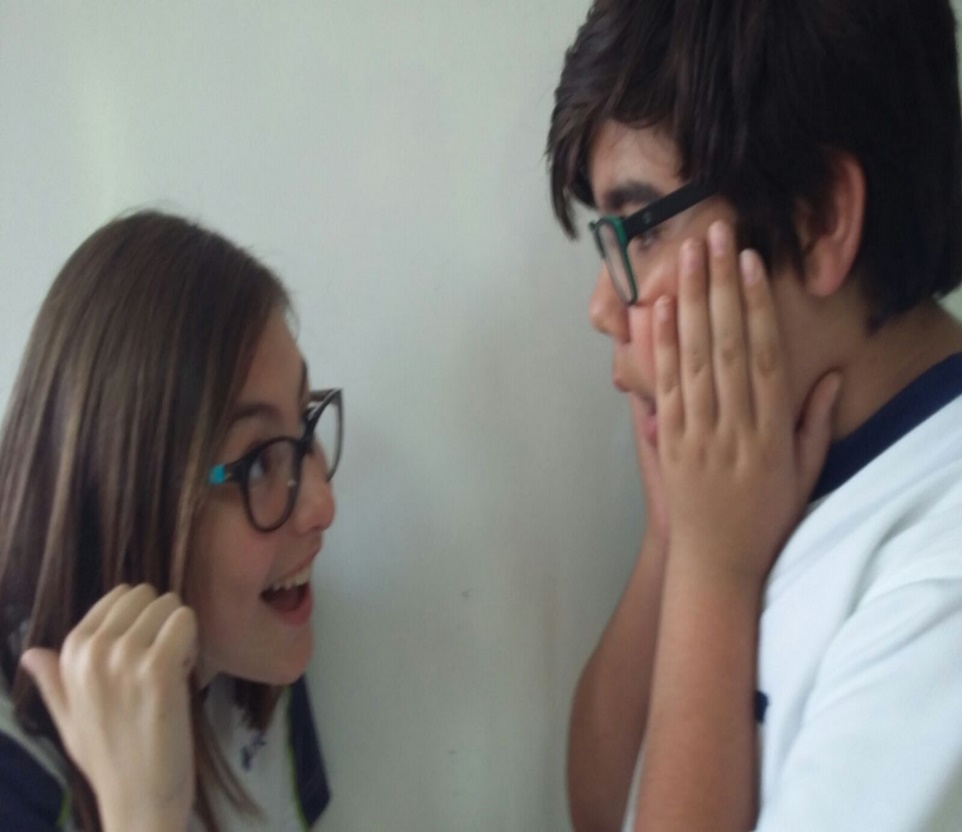 Difusión
3.Amigos youtubers
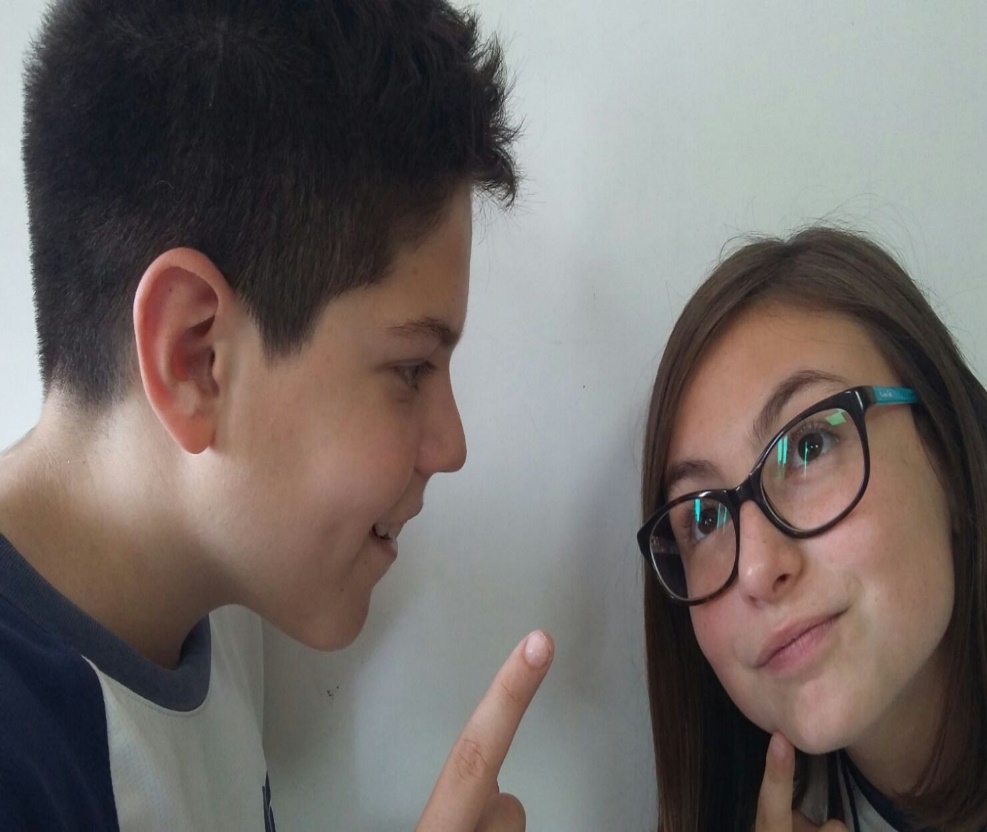 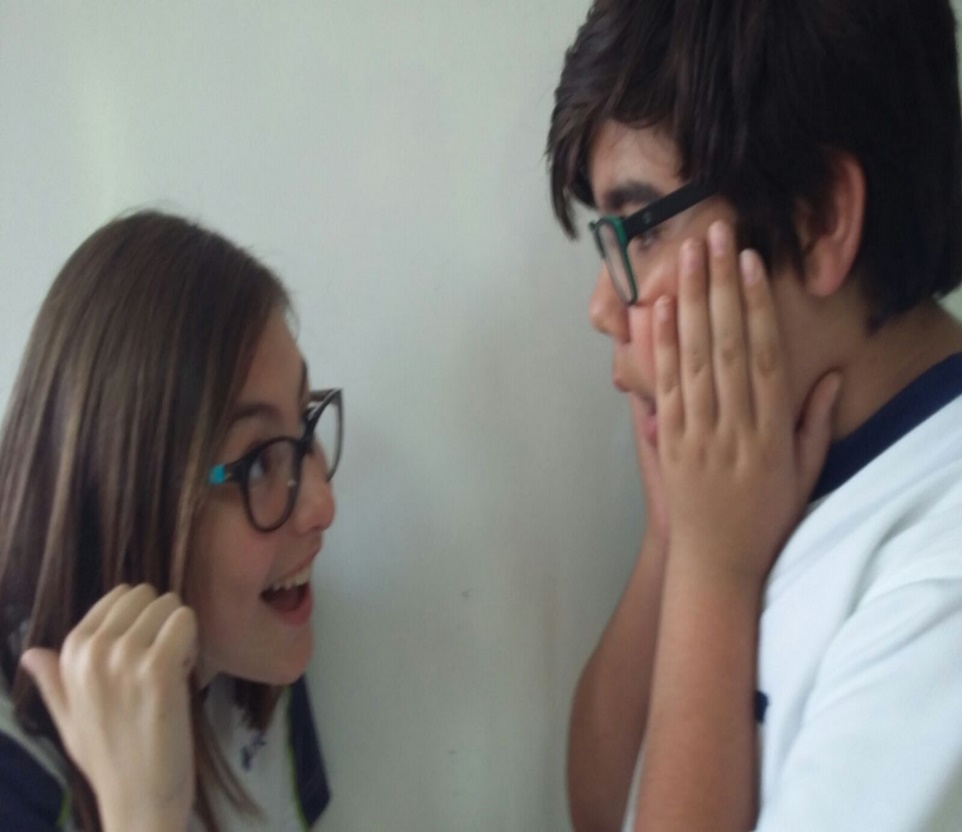 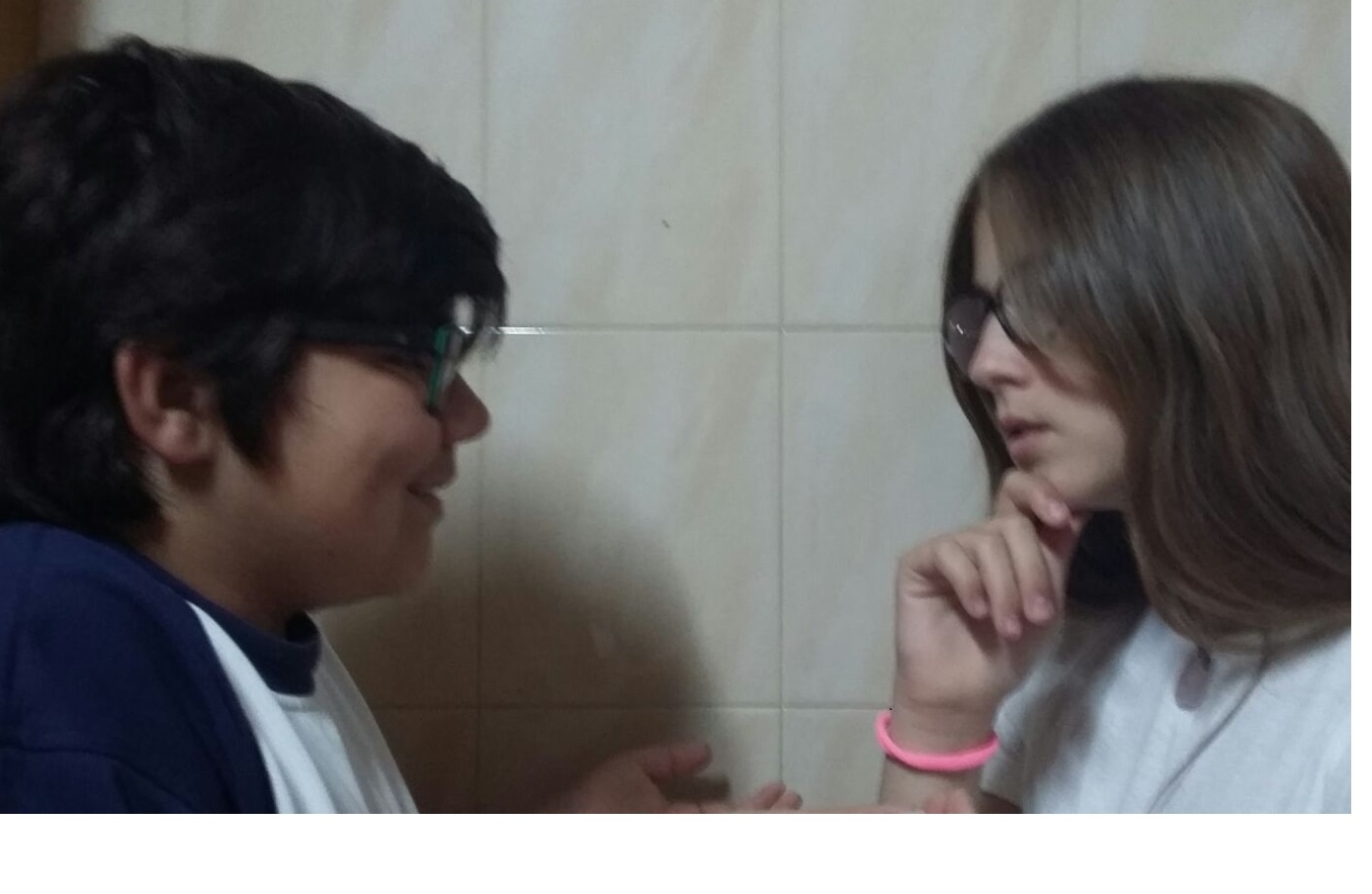 Difusión
4. Radio y tele locales
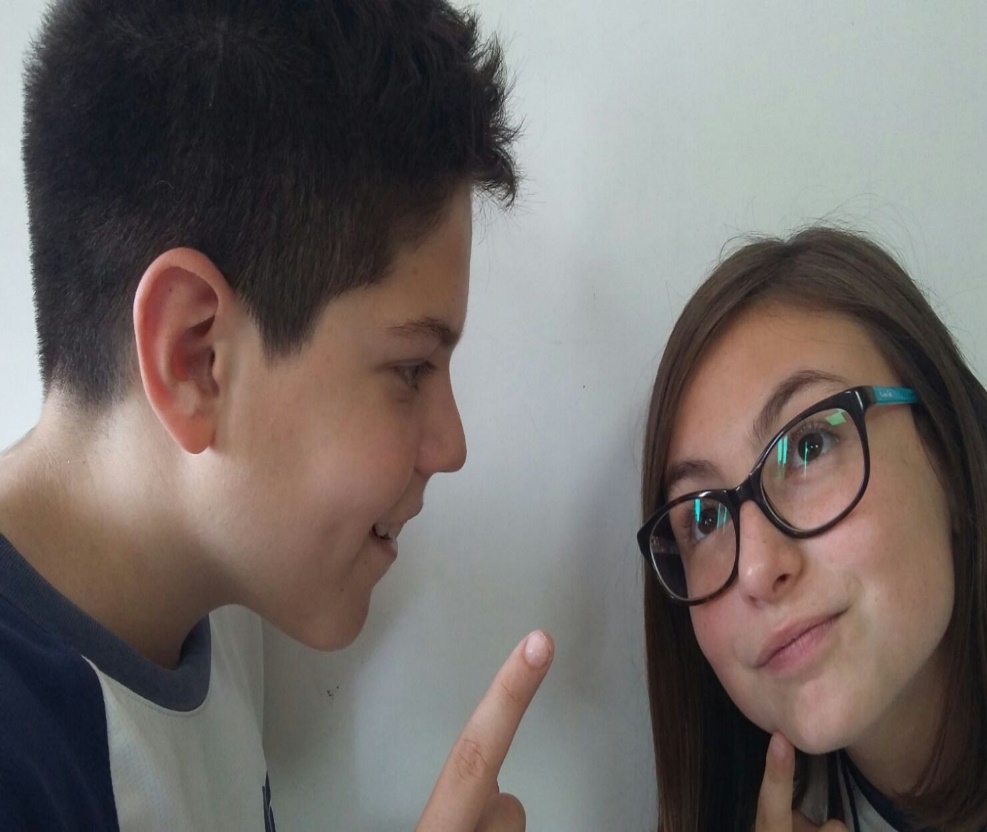 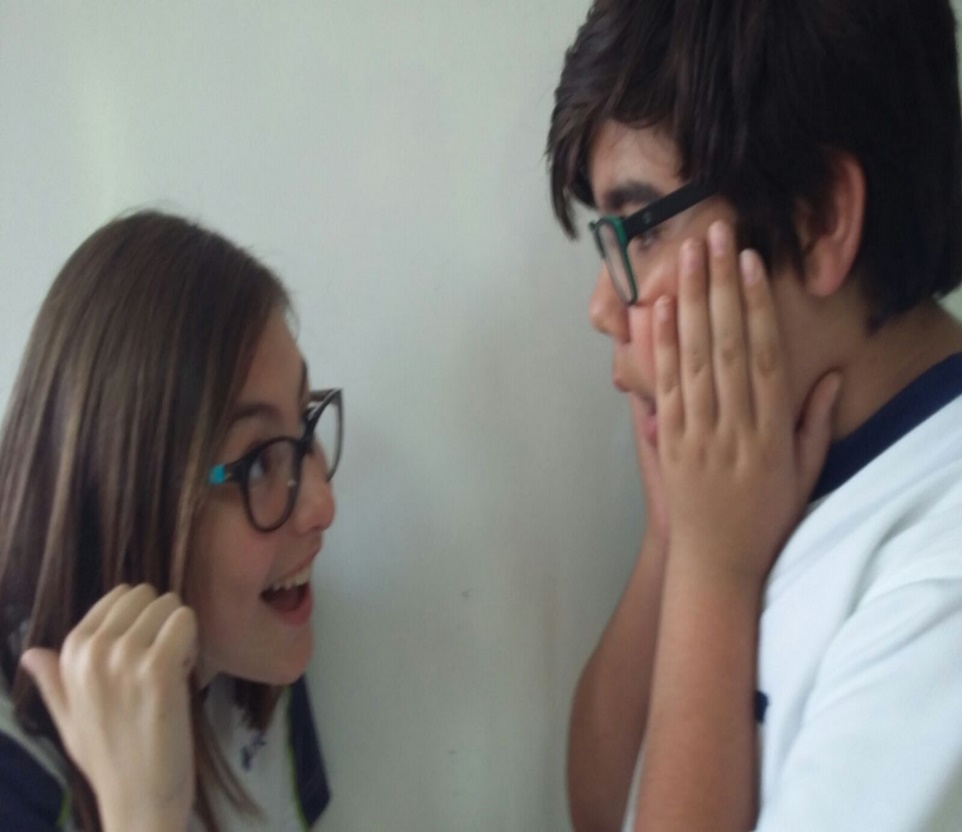 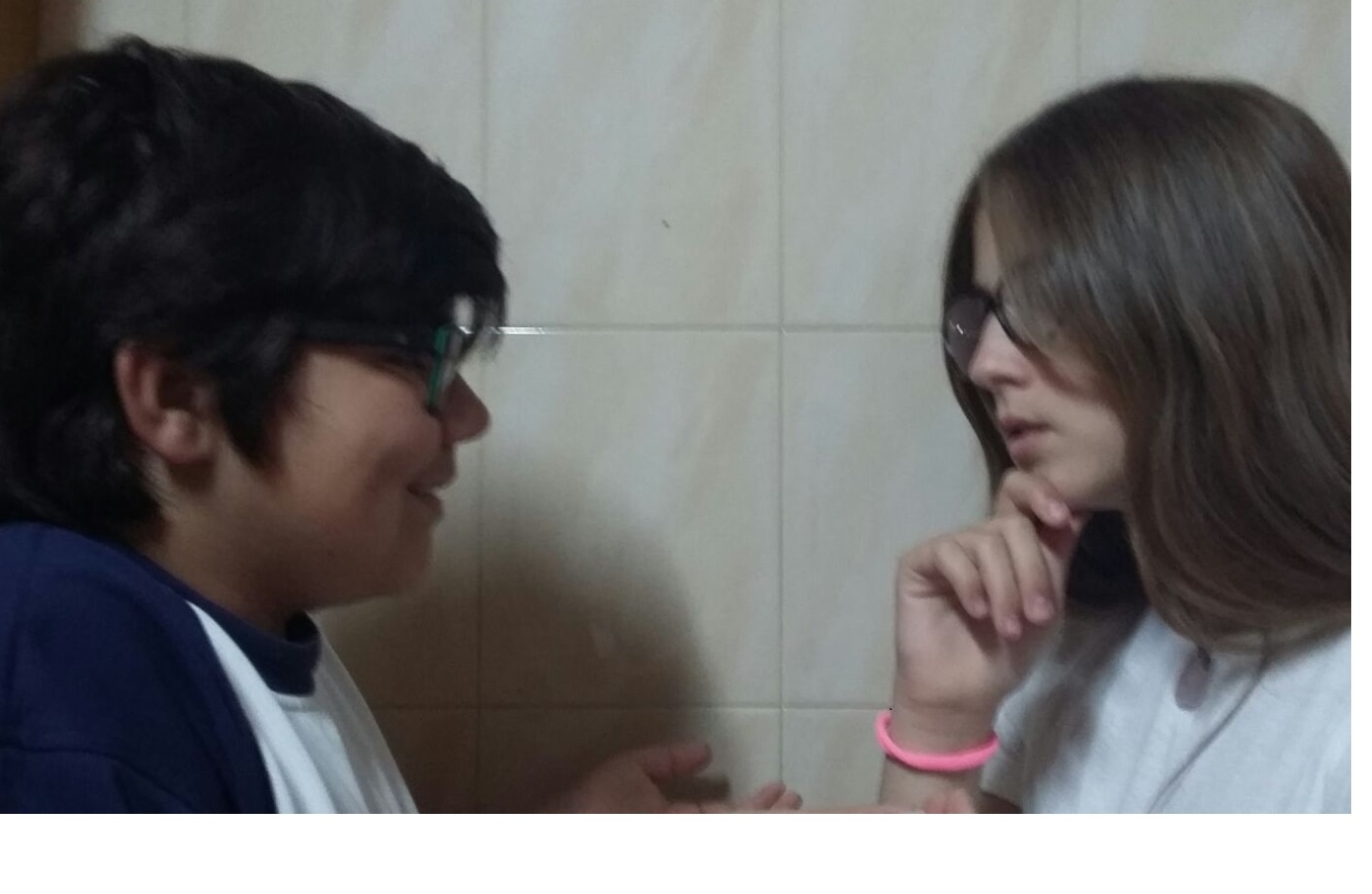 Difusión
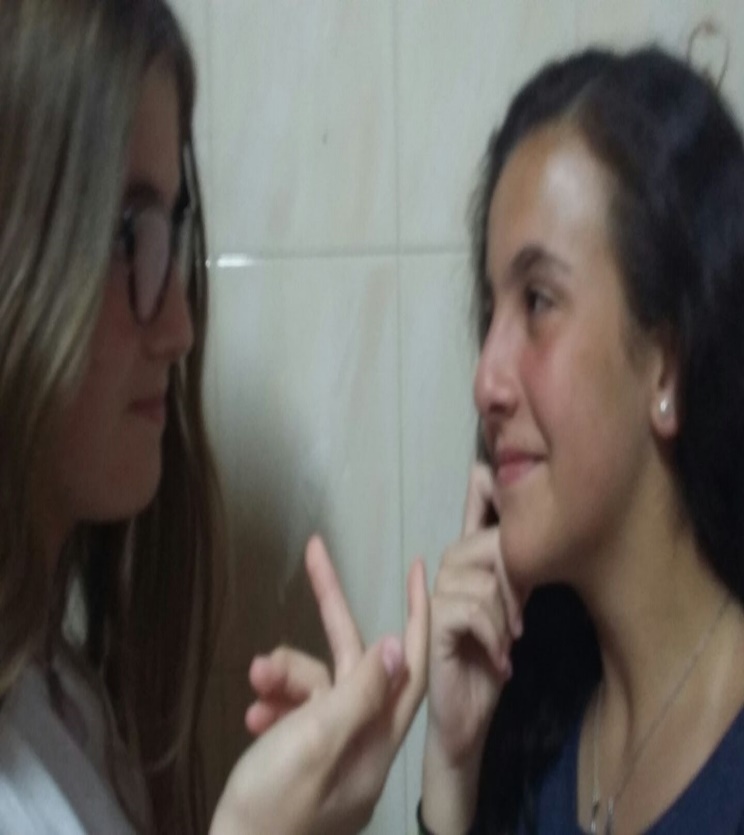 5. Carta a Serapio García
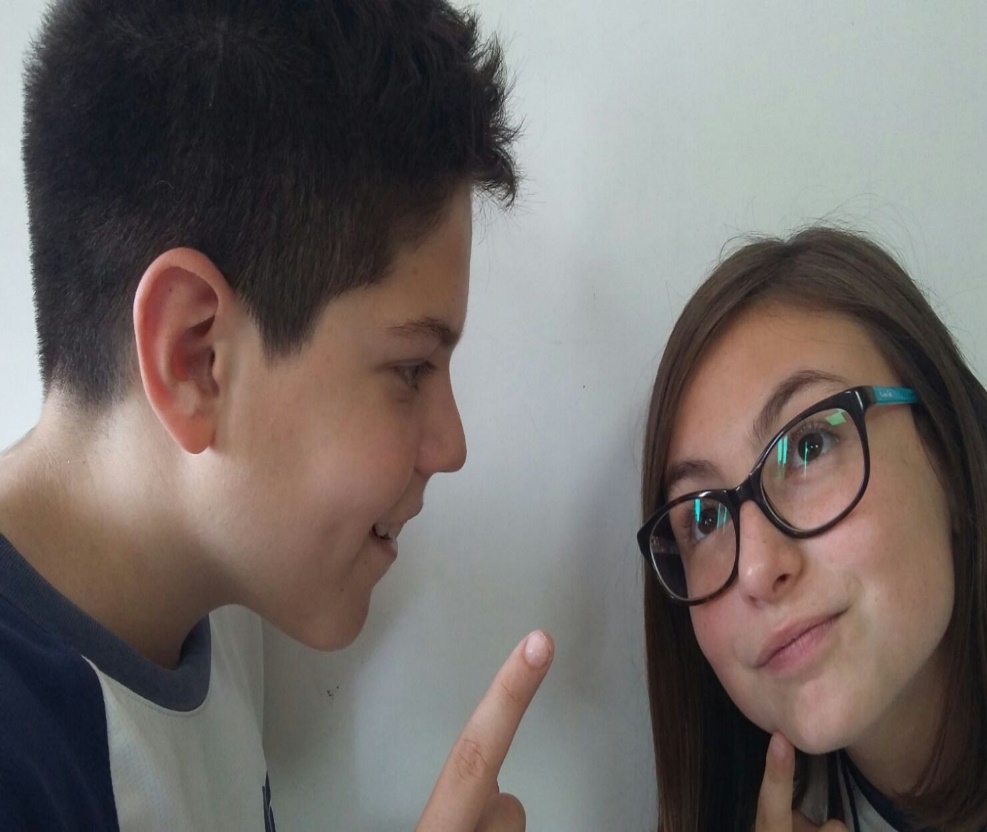 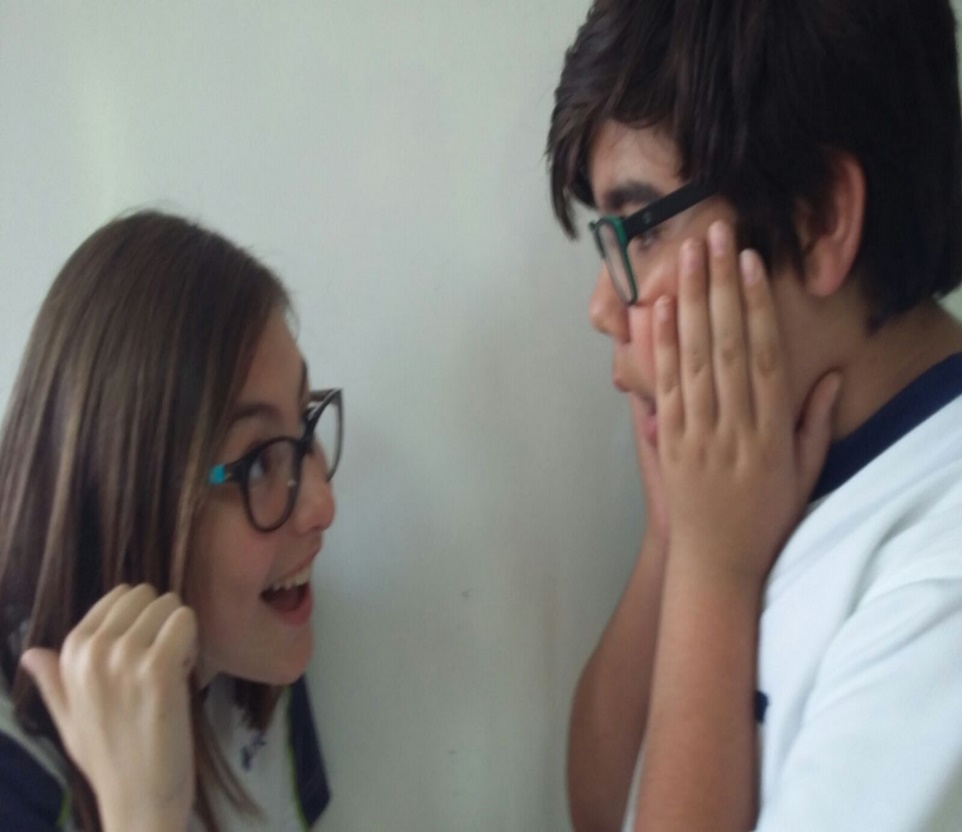 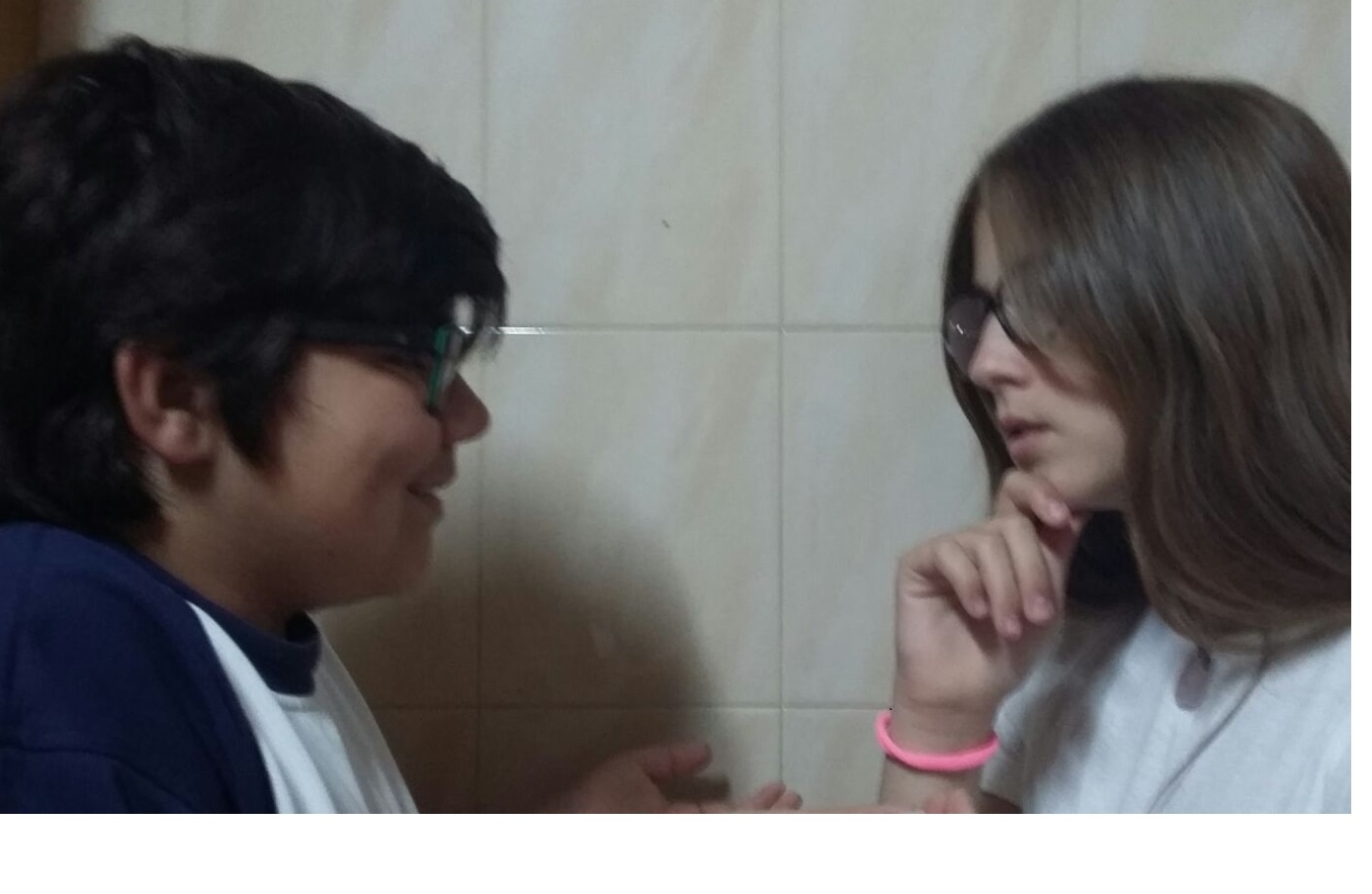 Difusión
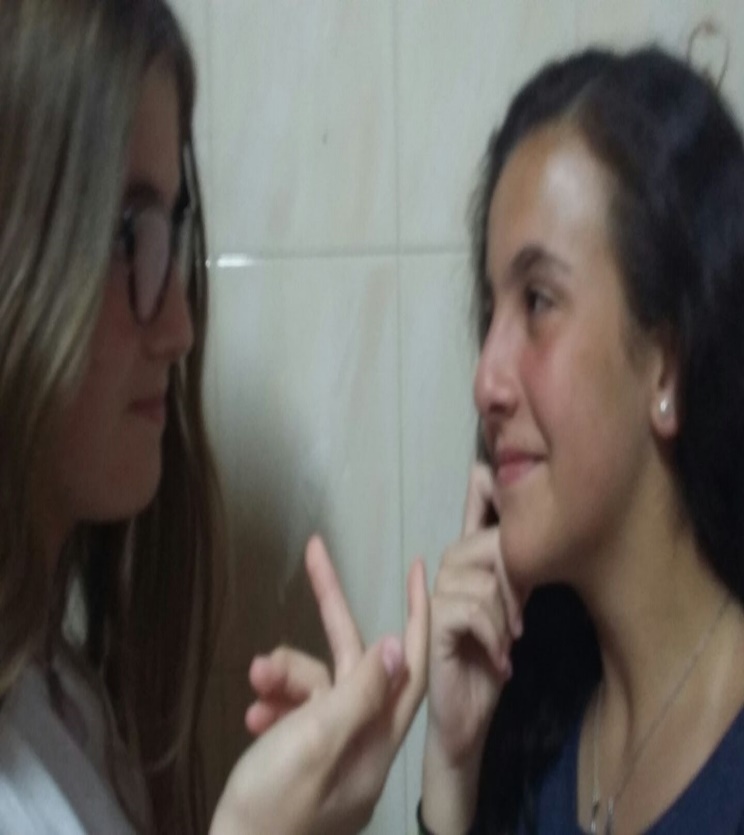 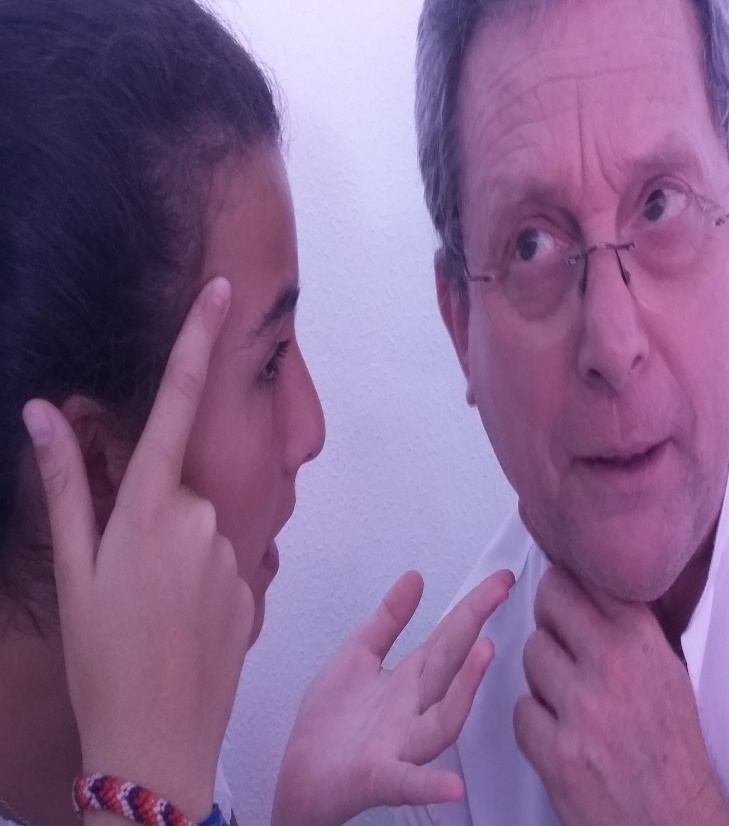 6. Propuesta 
a SEIO
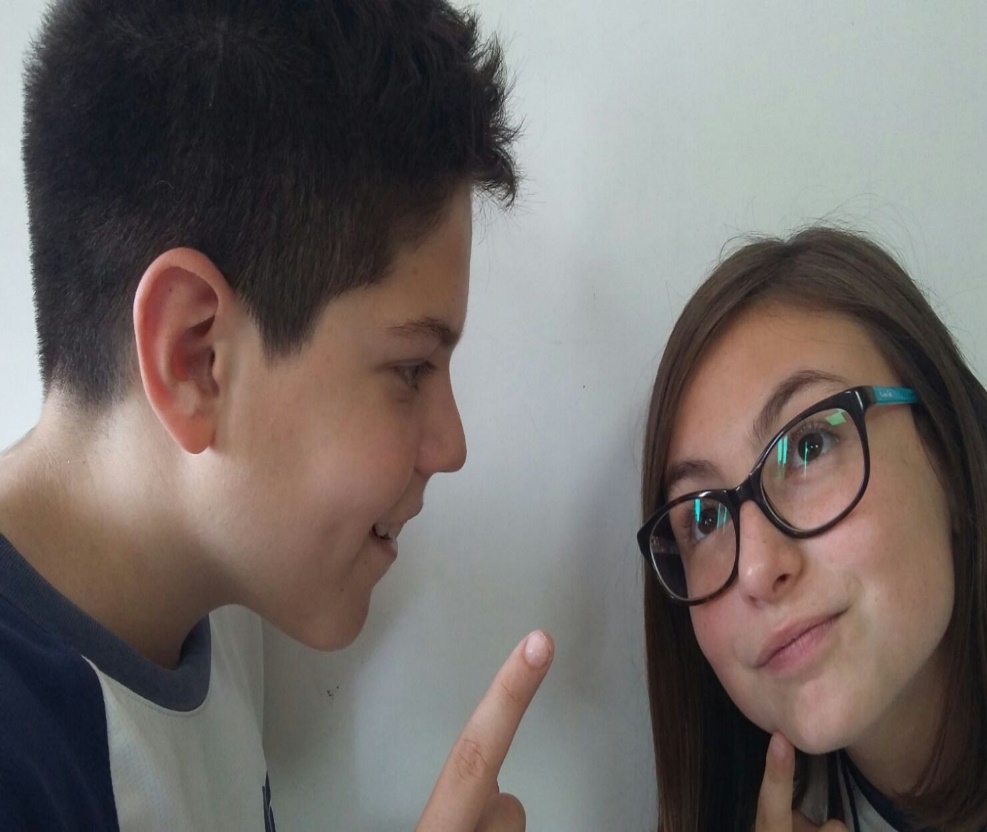 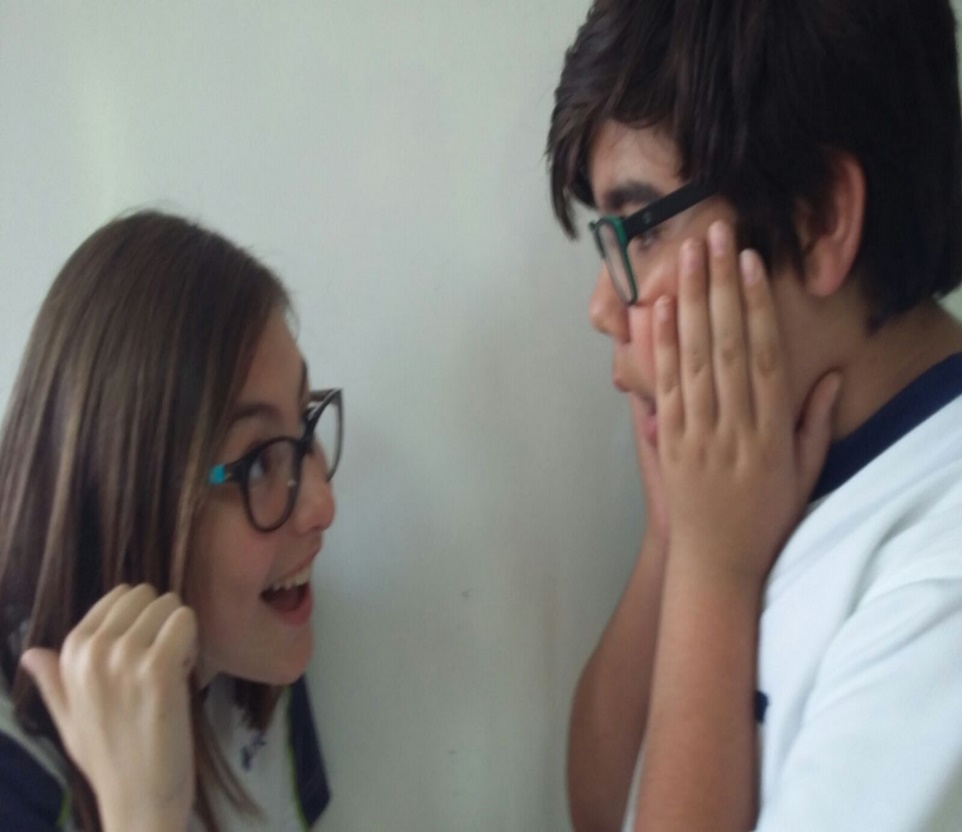 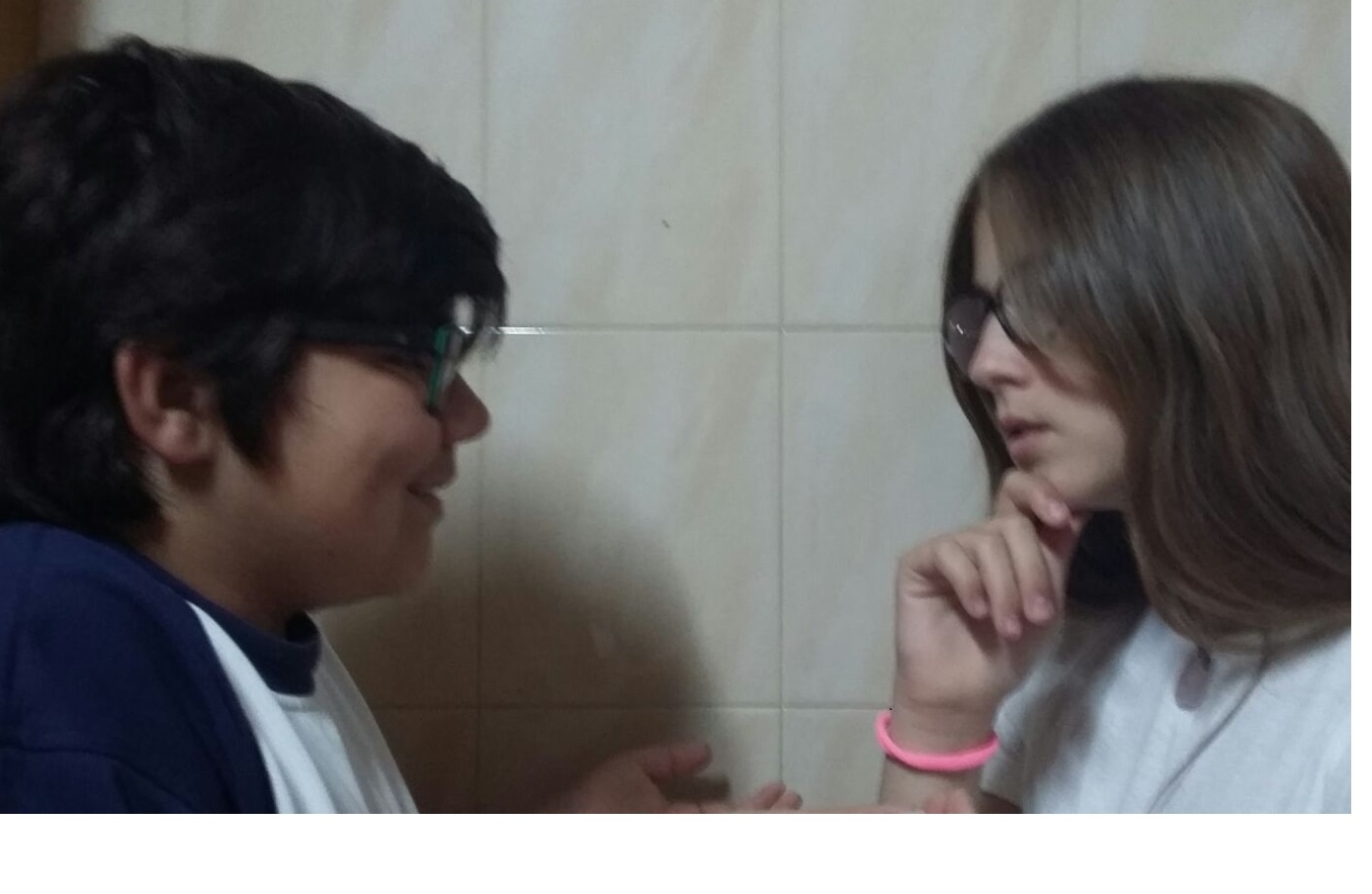 Difusión
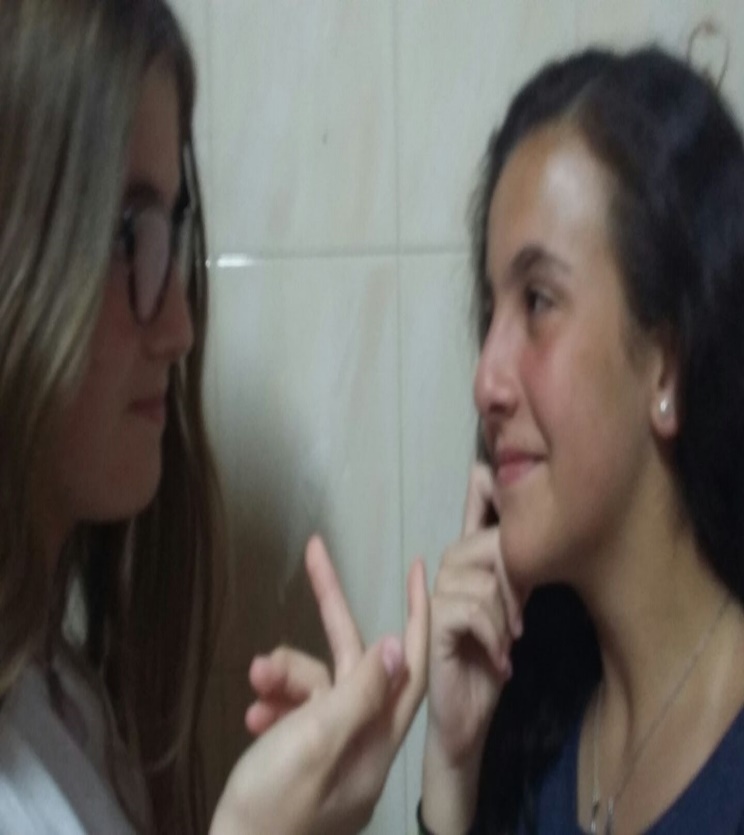 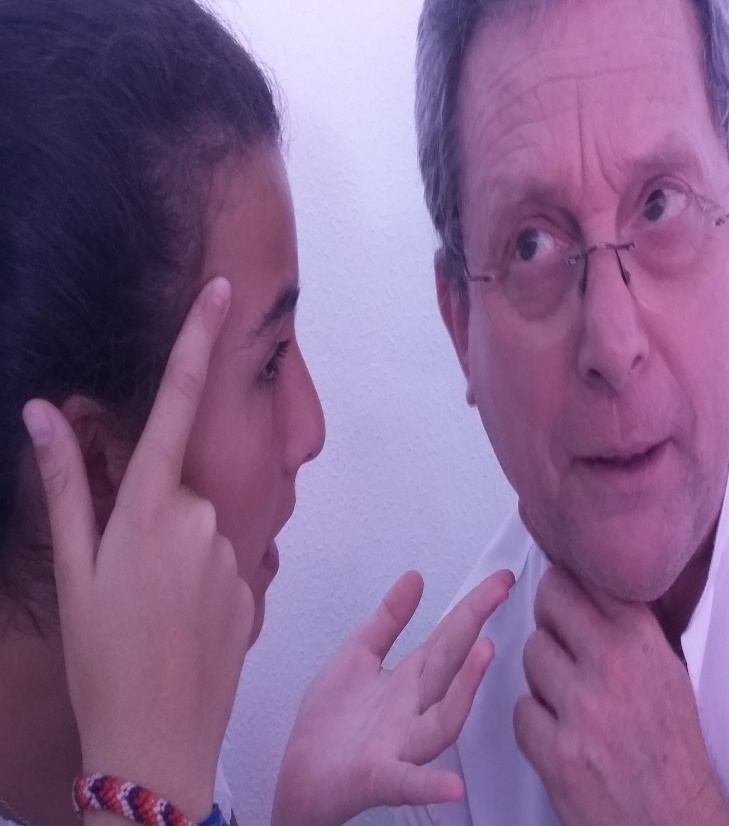 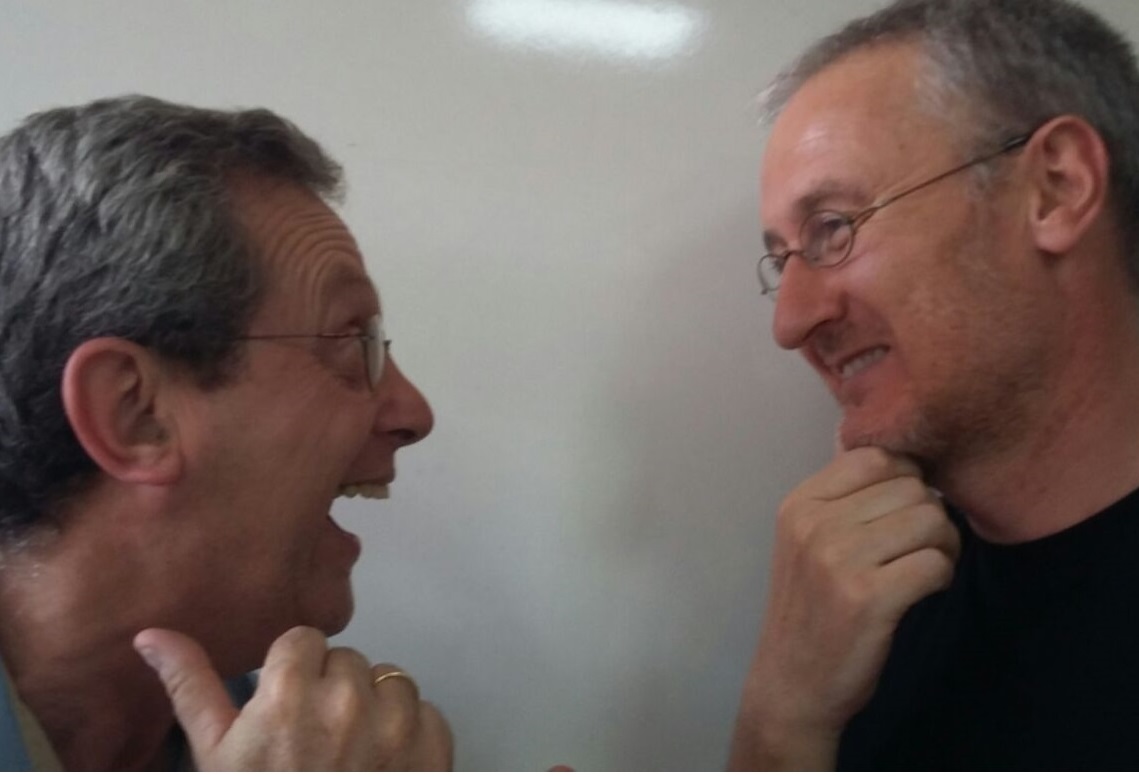 7.Ministro
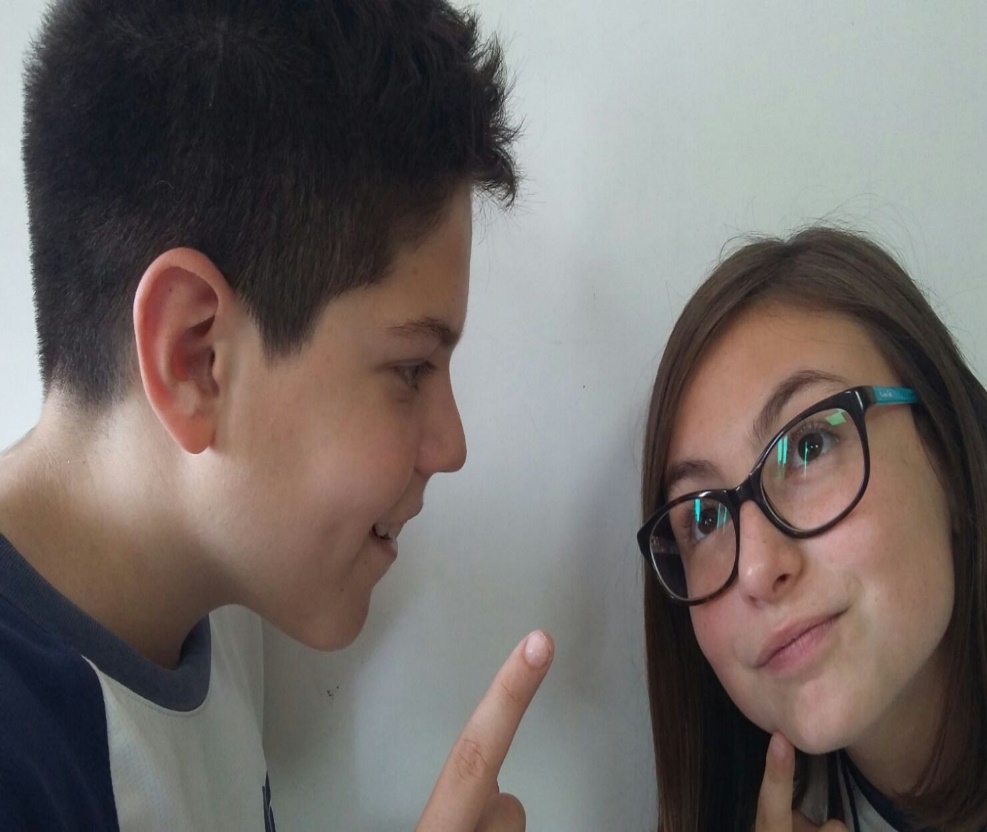 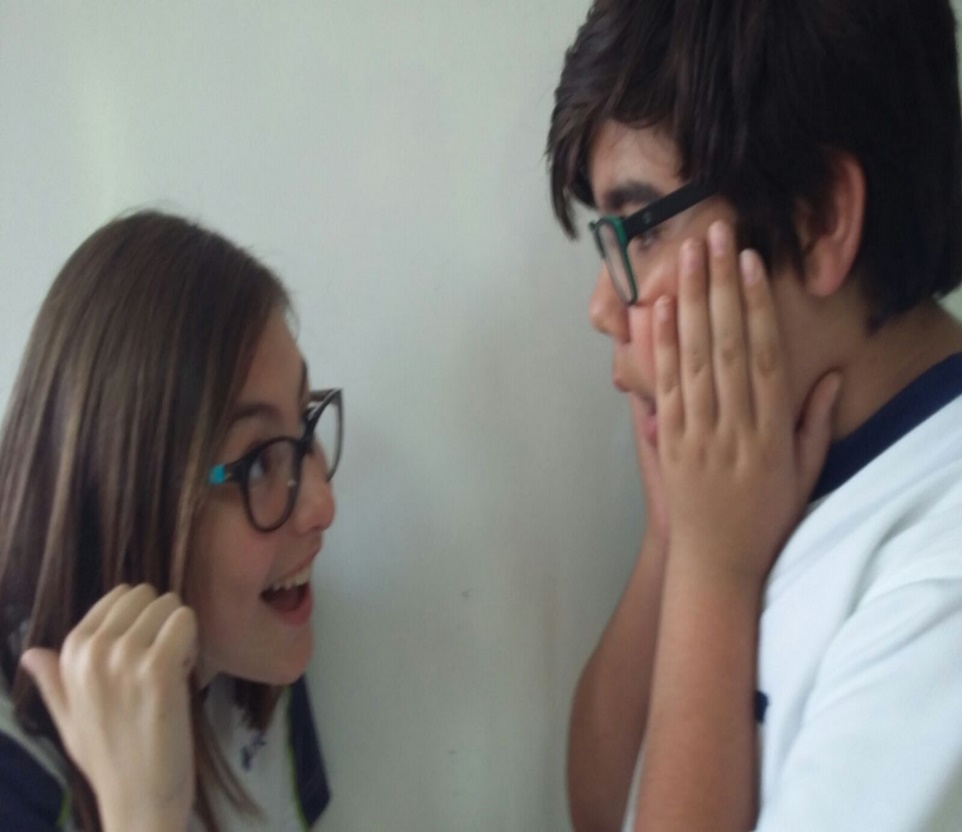 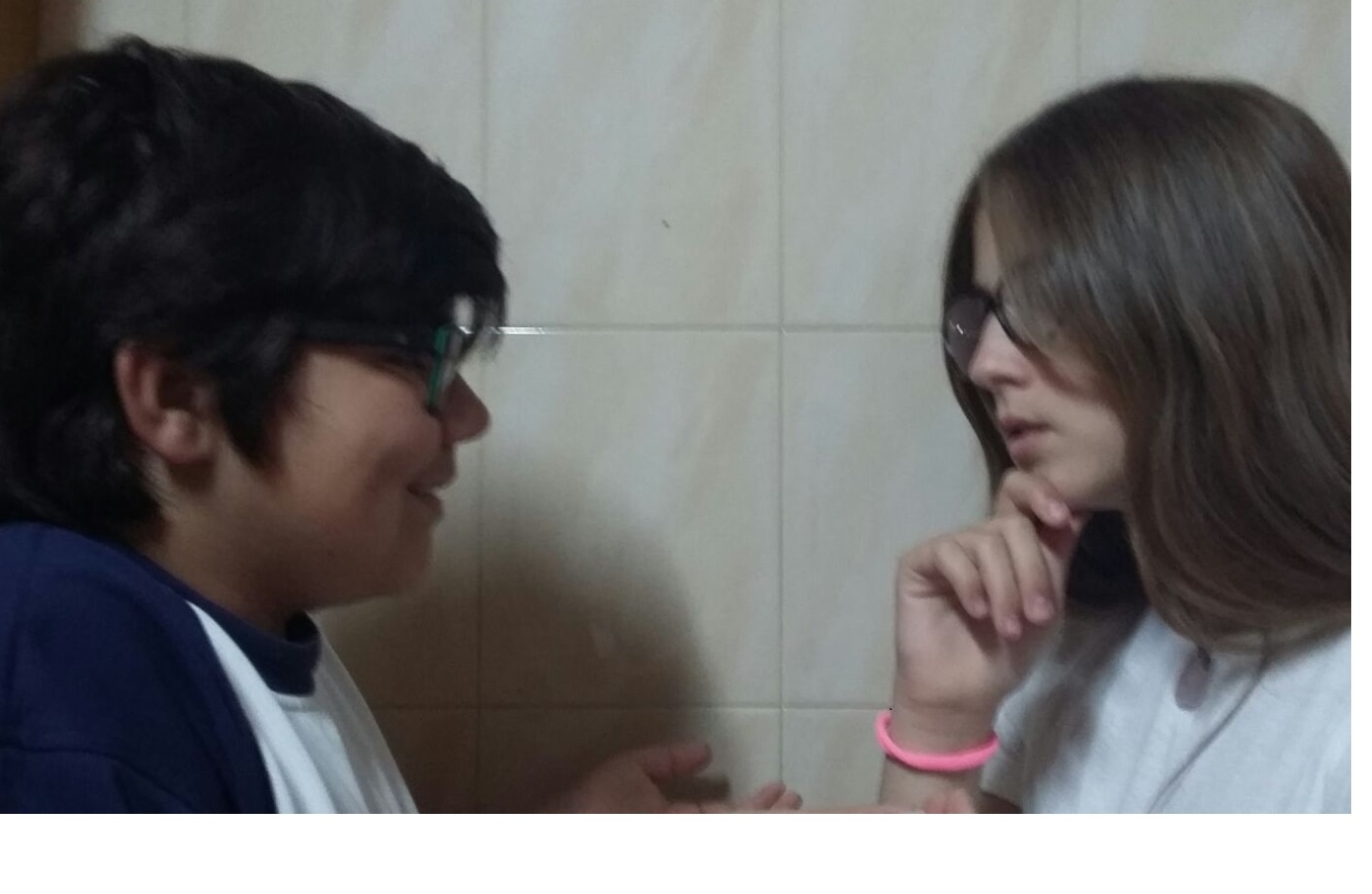 Difusión
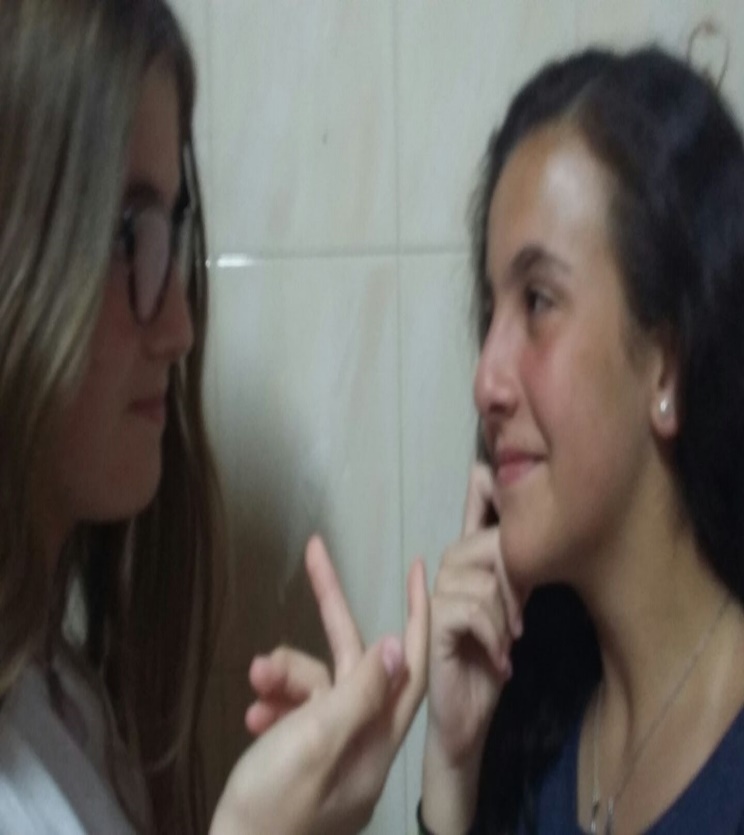 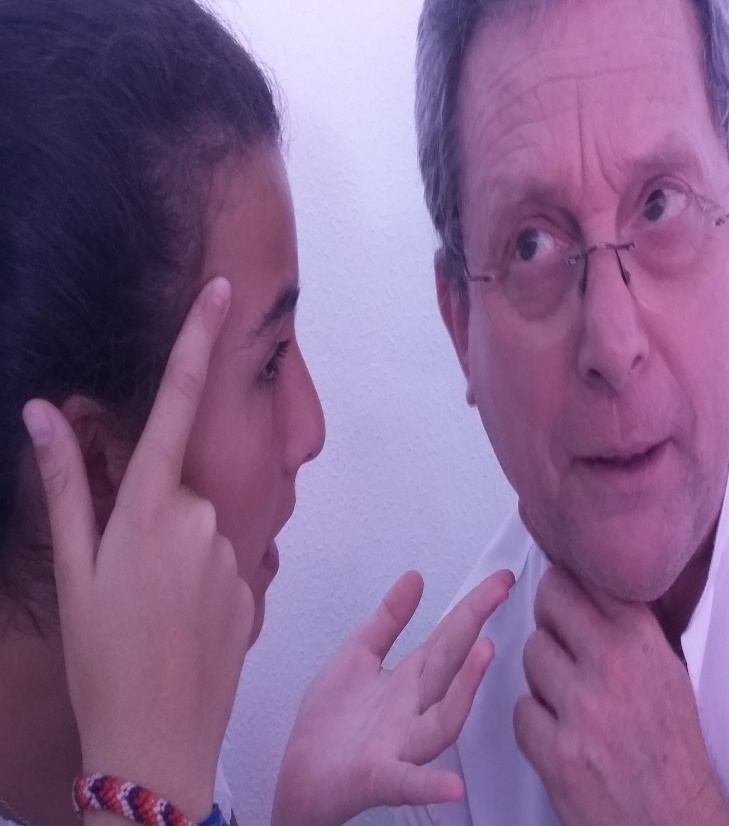 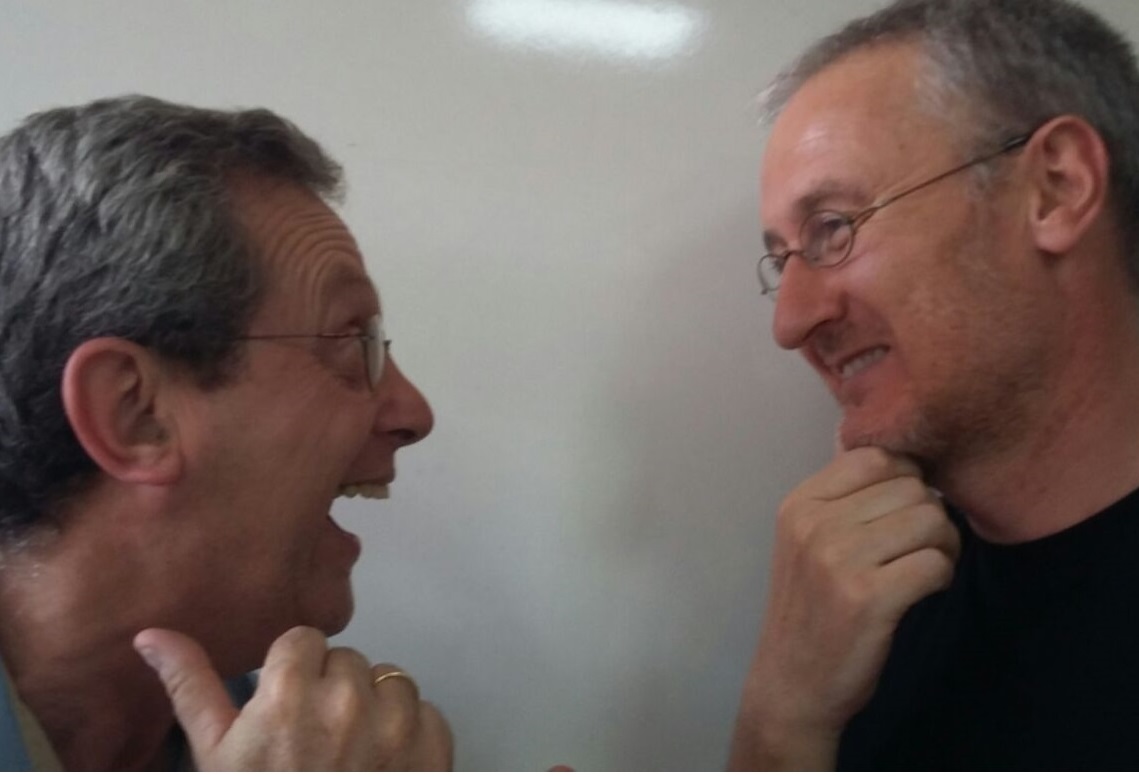 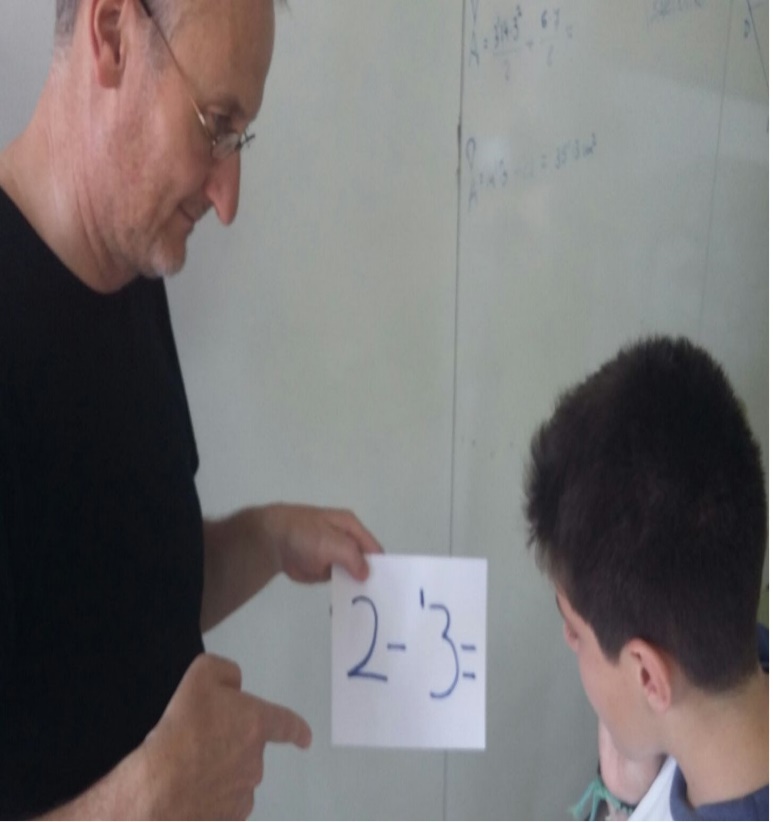 4 MEJORAS
Aumentar la población estudiada a más institutos.
Cambiar el cuestionario por una batería de operaciones combinadas.
Centrarnos en las operaciones de restas de enteros.
Quitar los paréntesis en las operaciones del cuestionario en la que se utiliza la m de minus.
3 Aplicaciones inmediatas
Cambiar los signos desde la escuela.
Revisar cualquier otro signo que confunda a los estudiantes.
Este trabajo sirve para revisar cualquier signo de la vida cotidiana: señales de seguridad en el trabajo, señales de tráfico…
¿cambiando señales habría menos accidentes?
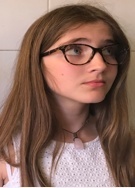 CONTINUARÁ…
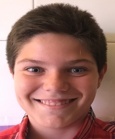